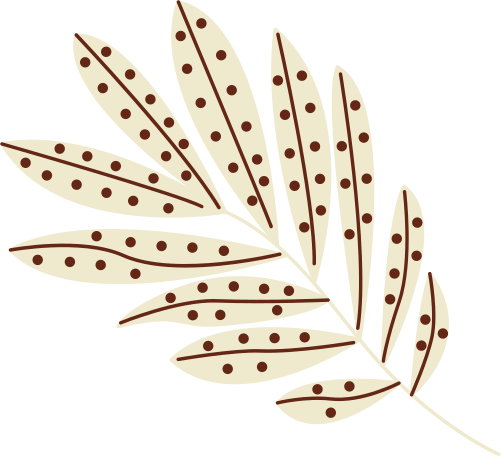 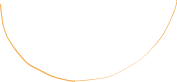 Tiết 44
ÔN TẬP
Bài 3: VẺ ĐẸP QUÊ HƯƠNG
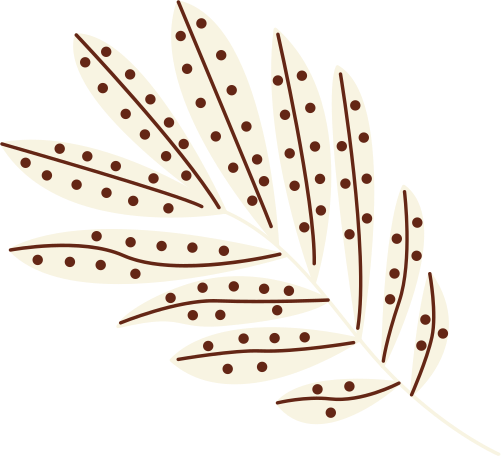 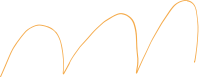 Bài 1 – SGK trang 79
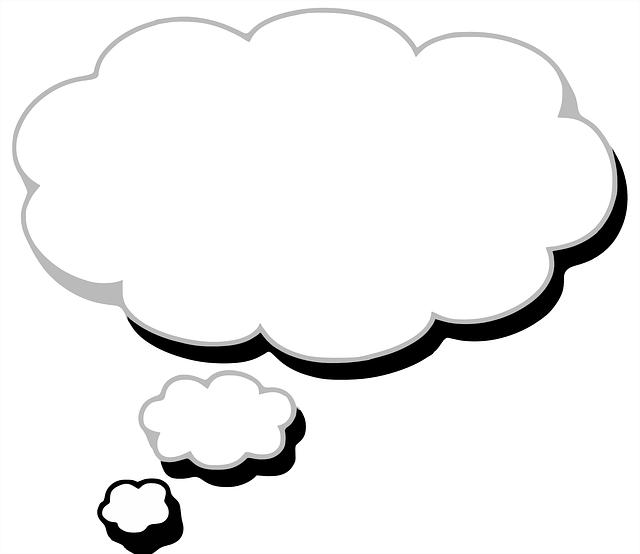 Tổ chức thảo luận theo nhóm bàn.
Hãy tóm tắt nội dung của các văn bản và xác định thể loại của chúng bằng cách điền vào bảng:
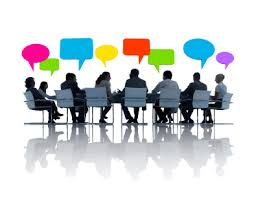 Bài 1 –SGK trang 79
Bài 2 – SGK trang 80
Chỉ ra những đặc điểm của thể thơ lục bát trong bài ca dao sau:
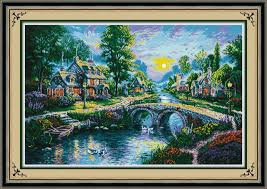 Sông Tô nước chảy trong ngần
 Con thuyền buồm trắng chạy gần chạy xa
 Thon thon hai mũi chèo hoa 
 Lướt qua lướt lại như là bướm bay.
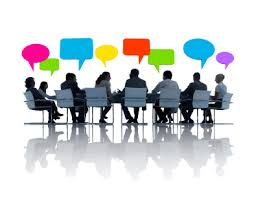 Bài 3 – SGK trang 80
Dựa vào gợi ý sau, em hãy nêu những đặc điểm của một đoạn văn chia sẻ về cảm xúc một bài thơ lục bát.
Bài 3 – SGK trang 80
Bài 4 – SGK trang 80
2 KINH NGHIỆM
Nêu hai kinh nghiệm mà em có được khi viết và trình bày cảm xúc về một bài thơ lục bát đã học.
Bài 5 – SGK trang 80
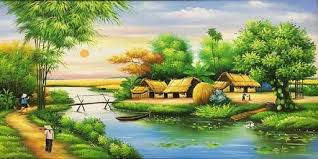 Hình ảnh quê hương hiện lên trong tâm trí mỗi người không giống nhau, đối với nhà thơ Tế Hanh, quê hương là “con sông xanh biếc”, với nhạc sĩ Hoàng Hiệp, quê hương gắn liền với những kỉ niệm trên dòng sông tuổi thơ… Vậy hình ảnh quê hương trong tâm trí em là gì? Quê hương có ý nghĩa như thế nào đối với mỗi chúng ta? Em có thể làm gì để quê hương ngày càng đẹp hơn.
Bài 5 – SGK trang 80
Với mỗi người, hình ảnh quê hương hiện lên trong tâm trí khác nhau; chốn bình yên, được tự do vui chơi và nô đùa, được đi thả diều trên triền đê, ăn những trái cây chín mọng trong vườn.
Quê hương có ý nghĩa quan trọng với mỗi người bởi đó là đó là nơi chôn rau cắt rốn, có tổ tiên, ông bà, họ hàng để nhắc nhở ta nhớ về cội nguồn của chính mình.
Để quê hương ngày càng đẹp hơn, mỗi người cần có trách nhiệm đóng góp và xây dựng bằng nhiều cách khác nhau: giữ gìn vệ sinh, không đổ rác bừa bãi, trồng thêm cây xanh, tôn tạo các công trình văn hoá như đền chùa, di tích lịch sử… Bên cạnh đó, mỗi người con của quê hương cần phấn đấu học thật giỏi và sau này quay về xây dựng, phát triển quê hương ngày càng giàu đẹp.
HOẠT ĐỘNG LUYỆN TẬP CHO CẢ BÀI HỌC